Förderung exekutiver Funktionen
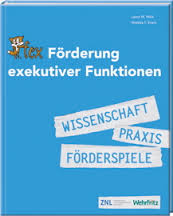 ..
[Speaker Notes: Im deutschen Bildungssystem und der Ausbildung für pädagogische Berufe wächst das Bewusstsein für die Bedeutung der exekutiven Funktionen. Jedoch ist die Anzahl an pädagogischen Konzepten, mit denen die exekutiven Funktionen von Heranwachsenden gefördert werden können, noch begrenzt. Vor allem für Kinder und Jugendliche liegt bislang nur eine geringe Anzahl an Veröffentlichungen vor, die kognitionswissenschaftliche Erkenntnisse für die Praxis aufbereiten. An dieser Stelle setzt dieses Buch an. Es liefert Hintergrundwissen und bietet den Lesern praktische Möglichkeiten zur Förderung exekutiver Funktionen.]
„Entwicklungschance-Exekutive Funktionen“
Ankommen                                                                      „Orga-Runde“ 
 
Vorwissen                                                                     „Aktivierungsphase“                                                                                          
                                                                                 
 Informieren                                                                        „Kurzimplus“  
                                                                                                   
Verarbeiten                                                                    „Wir tauchen in die EF“
 
Auswerten                                                                             „Ausblick“
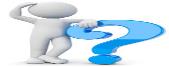 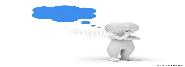 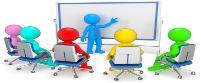 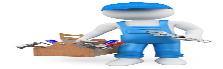 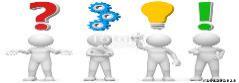 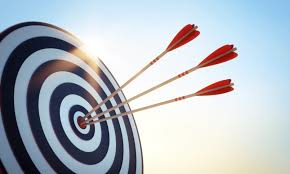 Zieltransparenz:
Es wäre gut, wenn Sie...
erfahren, was exekutive Funktionen sind, wofür sie gebraucht werden und wie sie sich entwickeln.
um die Bedeutung der Förderung der exekutiven Funktionen im Kindesalter wissen.
die praktischen Spielideen zur Förderung exekutiver Funktionen in ihren Unterrichtsalltag nutzen können.
Theoretische Grundlagen:
Exekutive Funktionen bilden die Grundlage für Fähigkeiten, die in der Pädagogik oft als Selbstregulation oder Selbstkontrolle beschrieben werden.
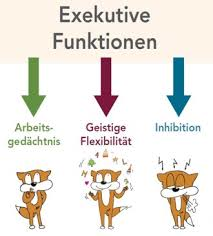 [Speaker Notes: In vielen Situation des Lebens entscheiden die exekutiven Funktionen darüber, ob ein Kind erfolgreich ist oder nicht.
Räumt es sein Zimmer auf oder bleibt es beim Sortieren der Comicsammlung hängen?
Gelingt die Umsetzung der geplanten Aufgabeneinteilung oder vergisst es wichtige Schritte?
Kann es der Geschichte des Sitznachbarn widerstehen und stattdessen dem Lehrer zuhören?
Kann es beim Streit seine Emotionen zügeln oder geht es gleich mit Fäusten los?
Für all diese Sachen benötigt ein Kind seine exekutiven Funktionen! Sie helfen ihm bei der Sache zu bleiben, sich zu bremsen und die eigenen Gefühle zu regulieren. Das Kind hat sein Denken und sein Verhalten im Griff. Damit stellen gut ausgebildete exekutive Funktionen Fähigkeiten dar, die maßgeblich für den Erfolg in der Schule, im Beruf und im gesamten Leben sind!]
Folgende Kompetenzen bauen auf den exekutiven Funktionen auf:
Das Kind kann das eigene Verhalten bewusst steuern.
Das Kind kann vorausschauend handeln und sich realistische Ziele setzen.
Das Kind kann sich einer Sache konzentriert über einen längeren Zeitraum widmen und bricht nicht frühzeitig ab.
Das Kind kann Probleme und Konflikte selbstständig und gewaltfrei lösen.
Das Kind kann sich auf neue Situationen und Aufgabenstellungen schnell einstellen.
Das Kind kann sich in andere hineinversetzen und Perspektiven wechseln.
Das Kind kann Prioritäten setzen und Handlungsverläufe reflektieren.
Das Kind ist im Umgang mit anderen fähig, die eigenen Gefühle zu kontrollieren.
[Speaker Notes: Abfragen der LAA welche Förderzielschwerpunkte sich hinter den Kompetenzen verbergen.]
Was sind exekutive Funktionen?
Exekutive Funktionen sind eine Vielzahl von geistigen Fähigkeiten, die uns planvoll, zielorientiert und überlegt handeln lassen.
Situationsangepasstes Handeln
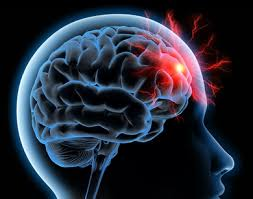 [Speaker Notes: Kompetenzen wurden auf vorheriger Folie verdeutlicht! Frontalhirnfunktion!
In ihrer Aufgabe, Denkvorgänge zu steuern und Verhalten zu regulieren, kommen exekutive Funktionen besonders in ungewohnten, herausfordernden Situationen zum Einsatz. Wenn das Abrufen von Automatismen und eingeschliffenen Handlungsroutinen nicht zielführend ist, sind diese Funktionen gefordert. Um Gewohnheiten sowie Verhaltens- und Denkweisen zu durchbrechen und flexibel auf äußere und innere Umstände zu reagieren, benötigen wir das exekutive System, unsere Steuerzentrale.]
Das exekutive System:
...lässt sich in 3 Teilaspekte untergliedern:
Exekutives System:
Arbeitsgedächtnis
Inhibition
(Impulskontrolle)
kognitive Flexibilität
Arbeitsauftrag:
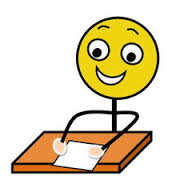 Lesen Sie die Texte zu den einzelnen Teilaspekten des exekutiven Systems (Arbeitsgedächtnis, Inhibition und kognitive Flexibilität und fertigen Sie hierzu ein kleines individuelles Schaubild an)   10 Minuten
Sie begeben sich nun in eine Arbeitsgruppe und tauschen sich über ihre Ergebnisse aus. (Nutzen Sie hierzu ihr Schaubild und ergänzen es ggf. um die für Sie wichtige „neuen“ Erkenntnisse)
        15 Minuten
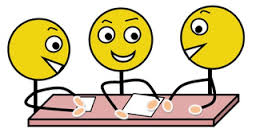 Arbeitsgedächtnis
Inhibition
Kognitive Flexibilität
Bedeutung exekutiver Funktionen für erfolgreiches Lernen
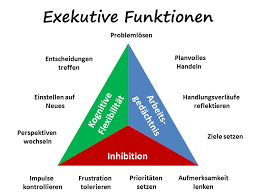 Bedeutung exekutiver Funktionen für soziales Verhalten
Eine schlechter ausgebildete Selbstregulationsfähigkeit im frühen Kindesalter bewirkt eine Ablehnung durch Gleichaltrige im späteren Kindesalter. Das wiederum hat häufig antisoziales Verhalten im frühen Jugendalter zur Folge. (Trentcosta und Shaw, 2009)

Kinder mit gut ausgebildeten exekutiven Fähigkeiten zeigen bessere selbstregulatorische Fähigkeiten und eine gute Perspektivübernahme. Damit bilden die exekutiven Funktionen die Grundlage für die Entwicklung sozial-emotionaler Kompetenzen von Kindern und Jugendlichen.
Wie können exekutive Funktionen gefördert werden?
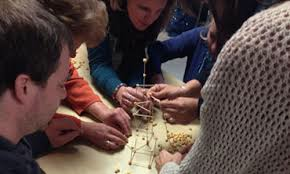 Gelegenheiten schaffen (Förderanlässe  bieten)

Positive Emotionen wecken (Erfolgserlebnisse vermitteln)

Herausforderungen bieten (nächster Entwicklungsschritt)

Soziale Situationen schaffen
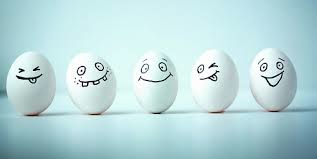 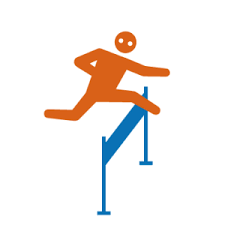 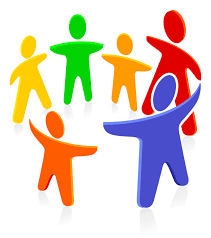 [Speaker Notes: Um die Entwicklung der exekutiven Funktionen bei KiJu zu unterstützen, ist es wichtig, ihnen möglichst viele Gelegenheiten zu bieten, selbsttätig zu handeln und ihr Verhalten gezielt zu steuern. Wenn KiJU hauptsächlich fremdreguliert  werden, werden ihnen Lernchancen genommen!!! Je öfter ein Lehrer einen angemessenen Handlungsfreiraum gewährt, desto intensiver wird das Kind gefordert, selbst nach Lösungen zu suchen und verschiedene Verhaltensweisen erproben. (Beispiel Krafttraining)
Lerninhalte, die mit positiven Emotionen verknüpft sind, werden schneller abgespeichert und können länger behalten werden! Erfolgserlebnisse vermitteln das Gefühl, eine Herausforderung geschafft zu haben. KiJU entwickeln ein gesundes Selbstbewusstsein und stellen sich zukünftigen neuen Aufgaben. Negative Emotionen, wie Wut, Angst und Stress erzeugen Lernblockaden und behindern den Einsatz unseres exek. Systems!
STICHWORT: Individualisierung und Differenzierung. Anspruch und Komplexität einer Fördersituation müssen angemessen sein. In neuen Situation kann man nicht auf Erfahrungen oder Handlungsroutinen zurückgreifen, sondern muss das eigene Verhalten den Bedingungen anpassen und genau reflektieren (Selbstregulation). In Situationen, die KiJu unterfordern, wird das exekutive System nicht gebraucht. Aber auch eine Überforderung steht der Entwicklung dieser Funktionen im Wege (siehe vorheriger Punkt).
Insbesondere in Situationen, in denen mehr als eine Person beteiligt sind, erfordern das erfolgreiche Steuern des eigenen Verhaltens  und der eigenen Emotionen. Im sozialen Miteinander spielen die Selbstregulation und die Perspektivübernahme eine große Rolle. Man ist ständig gefordert das eigene Verhalten anzupassen, andere in Überlegungen miteinzubeziehen und Kompromisse und Lösungen zu finden. Hier ist der Einsatz des exekutiven Systems gefragt. Ein weitere Vorteil der Förderung im sozialen Miteinander ist das Lernen am Modell. Bieten Sie den KiJu Gelegenheiten von anderen zu lernen und auch selbst ein gutes Vorbild zu sein.]
Spielesammlung und mögliche Adaption für den Unterrichtsalltag
Verschaffen sie sich einen detaillierten Überblick über die gesamte „Spielesammlung“.
Sichten Sie unter Berücksichtigung des sonderpädagogischen Unterstützungsbedarfs ihrer Lerngruppe oder eines ausgewählten Schülers einen der 3 Teilaspekte (Arbeitsgedächtnis, Inhibition oder kognitive Flexibilität) und die damit verbundenen Fördermöglichkeiten durch die Spiele in der Spielesammlung intensiver.
Überlegen Sie, wie die angebotenen Fördermöglichkeiten der Spiele in einer Sportstunde ihrer Wahl eingesetzt werden könnten. (Phase und Intensität)
Notieren Sie ihre Ergebnisse stichpunkartig und stellen Sie ihren Gruppemitgliedern vor.
[Speaker Notes: Spiele mit Schwerpunktsetzung erklären!]
Präsentation:
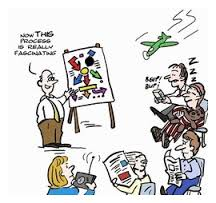 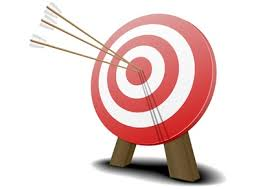 Reflexion:
Es wäre gut, wenn Sie...
erfahren, was exekutive Funktionen sind, wofür sie gebraucht werden und wie sie sich entwickeln.
um die Bedeutung der Förderung der exekutiven Funktionen im Kindesalter wissen.
die praktischen Spielideen zur Förderung exekutiver Funktionen in ihren Unterrichtsalltag nutzen können.